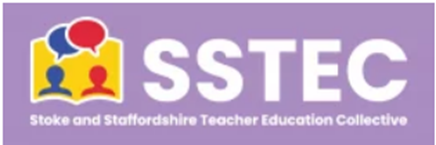 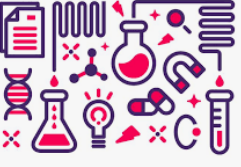 Where was the science in today’s lesson?
Science as a discipline and a school subject

How do your lessons help pupils to explain the material world and develop a sense of excitement and curiosity about natural phenomena? 
 
Do you enable pupils to  learn how scientific knowledge becomes established through scientific enquiry?
 
How do you enable pupils  to appreciate the nature and status of scientific knowledge: for example, knowing it is open to revision in the light of new evidence?
 
Why is important that as pupils learn science, they also learn about its uses and significance to society and their own lives?

How do you sequence your lessons so that your pupils are more likely to know and remember more about the products and practices of science? Can you give me some examples of when you have achieved this and times when this has been tricky? What have been some of the barriers that you have needed to overcome?
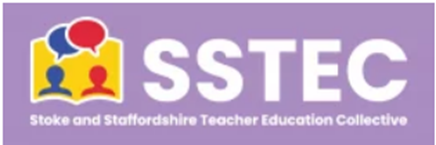 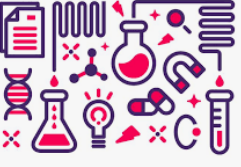 Where was the science in today’s lesson?
Substantive knowledge in science is referred to as the scientific and conceptual understanding.  The following examples are taken from the National Curriculum.

In Early Years and Key Stage 1, this knowledge includes, plants, animals including  humans, materials and their properties, states of matter, seasonal changes, living things and their habitats.

In Key Stage 2, this knowledge includes plants, rocks, animals including humans, forces and magnets, materials and their properties, states of matter, seasonal changes, electricity, light, sound,  earth and space, living things and their habitats, evolution and inheritance. 

In Key Stages 3 and 4 substantive knowledge is identified through the disciplines of biology, chemistry and physics.

Questions to consider in relation to substantive knowledge can include:

How did you decide on which were the most important substantive concepts to use to sequence and organise the pupils’ learning. Can you give an example? How would you have sequenced the learning differently if you had used an alternative concept? Why would this be the case?

How do you use the concept of ‘misconceptions’ to help you to sequence and organise your planning? 

Give me an example as to how you have broken down a substantive concept in science into its component parts so that you can sequence learning coherently for your pupils. How have you used your subject knowledge to do this?
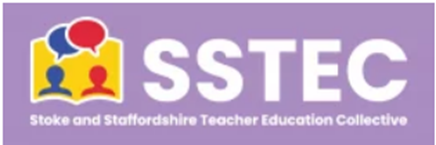 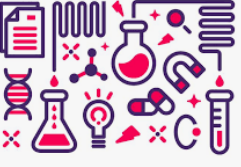 Where was the science in today’s lesson?
Disciplinary knowledge in science is outlined in the working scientifically sections of the National Curriculum.

This knowledge includes (but is not limited to) pupils developing:
methods to answer scientific questions, including identifying, classifying, recognising and controlling variables, testing predictions, applying sampling strategies
their use of apparatus and the development of techniques, including measurement. This may involve pupils in gathering and recording data, using hand lenses to observe, using standard units of measure, using measuring equipment such as thermometers. Pupils will increase their accuracy, independence and ability to select appropriate apparatus and techniques.
their ability to analyse, present and evaluate scientific data so that they can draw valid conclusions. This could involve pupils using observations and ideas to suggest answers. They could record findings, using graphical forms of representation e.g. bar charts, tables, labelled diagrams, scatter and or line graphs, mathematical or statistical analysis. Pupils will draw conclusions and make predictions in increasingly sophisticated ways including being able to suggest improvements, and to consider the degree of trust in results
scientific knowledge over time and to consider its implications. This could include the use of scientific evidence to support or refute scientific ideas, theories or arguments. In KS 3 and 4 this may include critiques of published results, and  engagement with ethical issues.
Questions to consider in relation to disciplinary knowledge are included on the next slide:
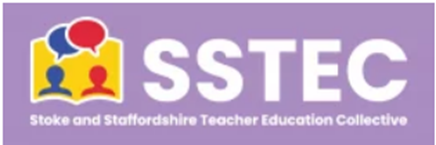 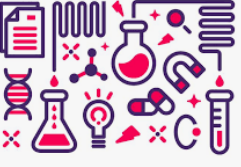 Where was the science in today’s lesson?
Questions to consider in relation to disciplinary knowledge include:

How did you decide what disciplinary knowledge to include in the lesson? What did you exclude and why? 

How did you breakdown the knowledge so that pupils could both build on prior experiences and revisit the knowledge prioritised today? 

Is the disciplinary knowledge paired with the most appropriate scientific concepts?

How were you ambitions to ensure that scientific enquiry is more than the activity of data collection or practical work?

Was it appropriate to make any connections with mathematical knowledge, if so , how did you ensure that this was well sequenced? Did you talk to colleagues? 

How do you ensure that pupils are using scientific vocabulary thoughtfully, appropriately and fluently? 

How would I know that pupils are clear as to the most important knowledge that they needed to know from this lesson?